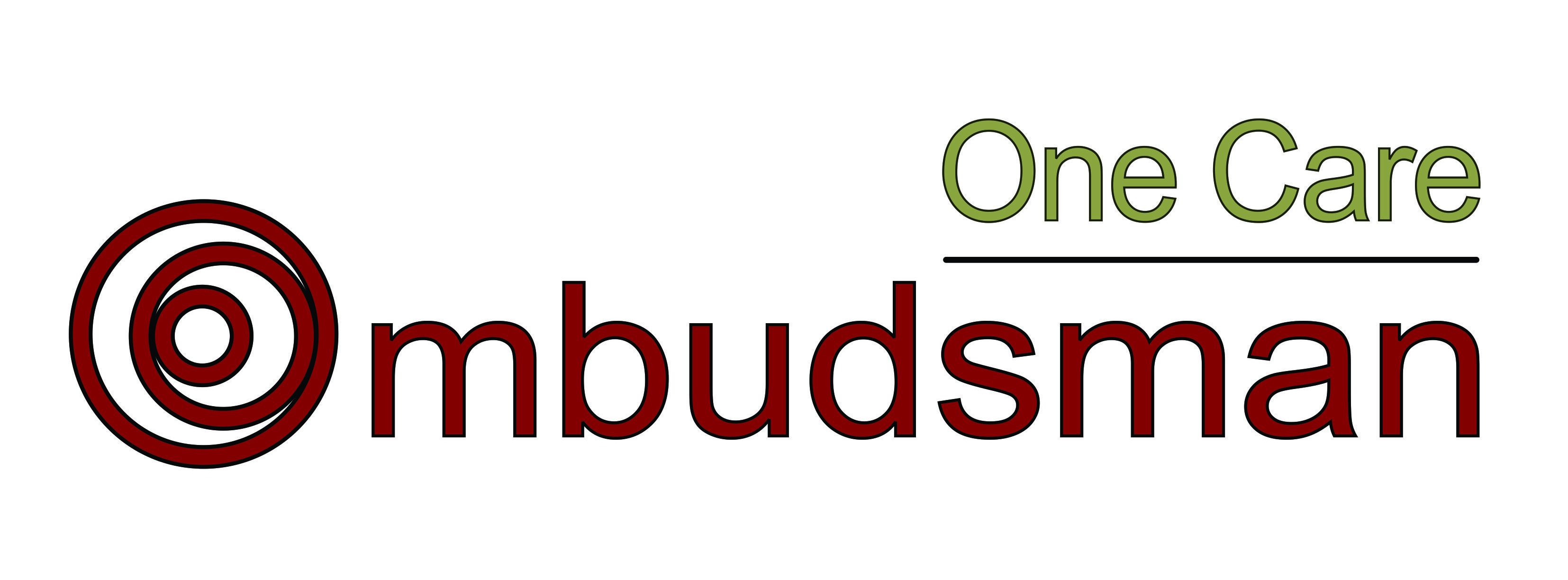 OCO Overview: March – December 2014 
The Implementation Council, March 13, 2015
1
OCO Outreach
OCO Presentations:		                      24
Number of individuals reached:	 20,185 
---------------------------------------------------------------------------------------------------------------------------------------------------------------------------
May 	
Mass mailing to community based organizations – 300
EOHHS mass mailing to enrolled One Care members – 18,000
August
Chelsea Middle School – Students and Families – 1,000
2
One Care Ombudsman Office
OCO Outreach (continued)
September    		
CHIPRA Back to School Press Conference Framingham – Latino -  70
Abilities Expo Boston  – 160
Salvadoran Festival – (open to the public)
Islamic Society of Boston Cultural Center Roxbury – 200
October	   		
ABCD + ILC, Hope Found and Main Spring Boston – 10
Independent Living Center of North Shore/Cape Ann – 87
One Care Birthday Celebration- Boston – 80	
Seniors Count, Commission of Affairs of the Elderly - Spanish, YouTube – 27 views (to-date)
3
One Care Ombudsman Office
OCO Outreach (continued)
November 			 
Seniors Count, Commission of Affairs of the Elderly - English, YouTube – 32 views (to-date)
December 			
OCO Presentation ABCD Boston – 27
OCO Presentation  Pine Street Inn Boston - 192
4
One Care Ombudsman Office
Outreach Strategy
Identification of Organizations and Agencies
Early in March, the OCO began compiling a statewide, cross disability list of over 300 community-based organizations, including:
Asian organizations
Centers for Independent Living
GLBTQ organizations
Homeless organizations in Boston, Worcester and Springfield
Latino/Hispanic organizations
Legal Service Organizations
Massachusetts Community Health Centers
Recovery Learning Communities
State Agencies
State Commissions on Disability
State Disability Organizations
The list is updated monthly based on OCO presentations, field-based networking and follow-up calls.
5
Outreach Strategy (con’t)
OCO Mass Mailing 

In March, the OCO mailed OCO informational materials to a diverse range of organizations. This list reflects 350 community organizations and businesses statewide.
MassHealth Mass Mailing 
In June, MassHealth conducted a mass mailing to approximately 18,000 One Care enrollees. 
Networking
OCO staff engages in ‘boots on the ground’ outreach to a diverse range of community organizations in order to build relationships with community and health care organizations and to expand awareness of OCO services.
6
One Care Ombudsman Office
Outreach Strategy (con’t)
Follow up Calls
OCO staff routinely conduct follow up calls with organizations on its community networking list in order to keep their OCO materials stocked and up-to-date, identify additional organizations which could benefit from an OCO presentation, and inquire about future OCO presentations in the event of staff turn-over. 
Media
OCO staff have successfully secured participation in five public broadcast recordings regarding One Care/One Care Ombudsman Office.
7
One Care Ombudsman Office
Outreach Activities
Start-up: Launched a website: http://www.onecareombuds.org and Facebook page, conducted a mass mailing to cross disability and health care organizations statewide, initiated a mass mailing through MassHealth to One Care enrollees.
To address the need for increased community awareness regarding One Care and provide a context for OCO service presentations, the OCO and  MassHealth One Care worked together to create a joint-presentation which describes One Care health services as a segue to understanding OCO services. To-date, two dual presentations have been conducted.
8
One Care Ombudsman Office
Outreach Activities (continued)
Conducted outreach to over twenty community organizations including; Spanish speaking community groups, Asian community groups, CILs, GLBTQ and homeless organizations.
HCFA’s outreach staff responded to [more than] 100 requests for information regarding the program and its services in Spanish and Portuguese.
9
One Care Ombudsman Office
Outreach Activities (continued)
In the fourth quarter (Oct-Dec) OCO conducted extensive outreach efforts in Central MA involving the ombudsman traveling to various organizations and businesses to present information regarding the One Care Ombudsman Office.
OCO is in the process of creating a media tool targeting people with disabilities to inform them of their health care rights.
10
One Care Ombudsman Office
Cultural Competency
All OCO staff are provided with disability cultural competence training as part of their HR orientation
OCO provides translation services (requestor’s language of preference, including ASL) for all OCO services and activities upon request.
OCO provides print and Power Point materials in Spanish and the requestor’s language of preference upon request.
OCO has a dedicated Spanish Bilingual Ombudsman
Two of OCO’s three Ombudsman, including the Central/Western MA Ombudsman, are fluent in Spanish.
11
One Care Ombudsman Office
OCO Impact
A frustrated member contemplated dis-enrolling. The OCO convened a conference call, followed up with an in-person meeting with multiple parties to clarify and address the member’s issues and concerns. Subsequently the member reported satisfaction with their services and decided to remain enrolled.
The OCO worked closely with a recently enrolled member who wanted to keep their provider. The OCO requested a single case exception from their One Care plan. OCO staff also provided basic information on One Care to their provider. The Enrollee was approved for a single case exception. Shortly afterwards, the member’s provider joined the One Care plan’s provider network.
12
One Care Ombudsman Office
OCO Impact (continued)
A member experienced multiple failed attempts to obtain previous medical records related to a current health issue. The OCO worked with the member, Masshealth staff and the member’s care coordinator to implement a successful plan to access the member’s past medical records.
A recently joined member was unable to access medication due to conflicting information between a plan and a pharmacy. The issue involved an administrative error which did not properly identify the member. OCO was able to resolve the issue within 24 hours.
13
One Care Ombudsman Office
OCO Impact (continued)
A member’s communication problems with their Care Team members resulted in multiple barriers to receiving health care and DME services. The OCO Office convened a mediation meeting with all parties attending to clarify and address issues, responsibilities and communication accommodation requirements.
An auto-enrolled individual voiced concerns about ensuring their autonomy should they enroll in a One Care plan. Information and guidance was provided on the One Care model and philosophy which encourages individuals to guide their own health care decisions.
14
One Care Ombudsman Office
OCO Impact (continued)
The OCO office continues to receive positive feedback from members  who have used OCO to address their questions, concerns and complaints. 
One member stated that the OCO intervention model was unique which made them feel empowered. They felt the OCO helped have a voice and encouraged their ability to assess options and choose their outcomes.
15
One Care Ombudsman Office
OCO Services
Beneficiaries Served – 289* total 

Inquiries – 261

Complaints – 83

*Duplicated count as a single contact may involve both inquiries and complaints.
16
One Care Ombudsman Office
Themes
Health Care
8 Quality of Care Issues
4 Access to Benefits
3 Pharmacy Access/ Medication Availability
3 Network Adequacy and Limited Care Cases
17
One Care Ombudsman Office
Themes (continued)
Transportation
3 Transportation Reimbursement Claims
4 Transportation Services
Financial
6 Financial Reimbursement Claims
3 Insufficient Payment
3 Late Payment
18
One Care Ombudsman Office